Краткосрочный проект для детей дошкольного возраста 
 
«Знатоки дорожных правил».




Инструктор по физической культуре
Юрикова Е.В.
Цель проекта: создать условия для формирования навыков безопасного поведения на дорогах через игровую деятельность.
Задачи проекта:
продолжать учить детей различать и понимать дорожные знаки, предназначенные для водителей и пешеходов; 
 сформировать представления о назначении светофора и его сигналах;
уточнить  знания детей о различных видах транспорта;
стимулировать познавательную активность, способствовать развитию коммуникативных навыков;
 воспитывать навыки личной безопасности и чувство самосохранения.
Актуальность проект
Проект посвящён важной проблеме – обучению детей с младшего дошкольного возраста правилам дорожного движения.
Актуальность проекта связана еще и с тем, что у дошколят  отсутствует защитная психологическая реакция на дорожную обстановку, которая свойственна взрослым. Желание постоянно открывать что-то новое, непосредственность часто ставят их перед реальными опасностями, в частности на улицах
Именно в дошкольном возрасте закладывается фундамент жизненных ориентировок в окружающем, и всё, что ребёнок усвоит в детском саду, прочно останется у него навсегда. Поэтому основная задача - обучить детей дорожной грамоте, привить навыки безопасного поведения на дороге.
Предполагаемый результат

сотрудничество МБДОУ и ГИБДД по профилактике детского дорожно-транспортного травматизма;
формирование у детей правильного понимания значимости правил дорожного движения  и своего места как участника дорожного движения;
 сформируются навыки безопасного поведения на дорогах;
научатся применять полученные знания на практике;
снизится процент ДТП с участием детей.
Реализация проекта.Развлечение в младшей группе «Как Зайка познакомился с ПДД».
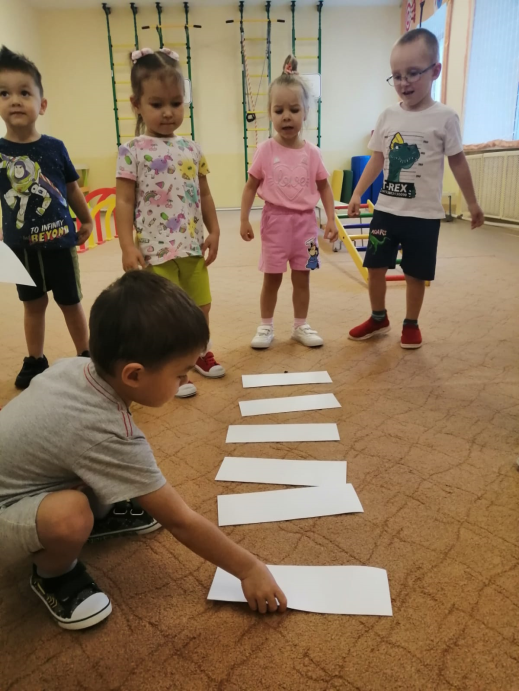 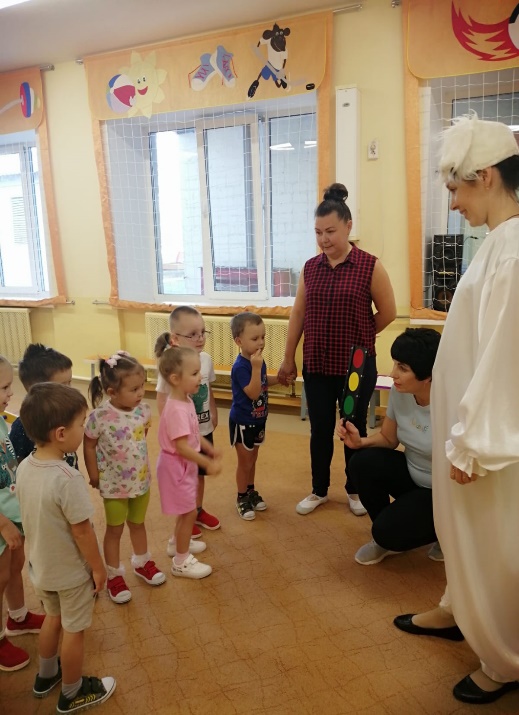 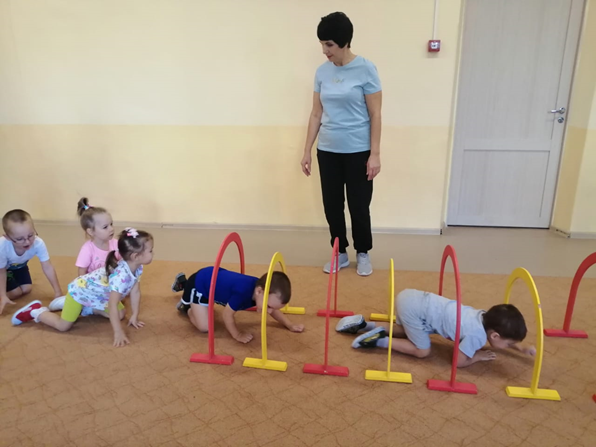 Реализация проектаРазвлечение в средней группе «В гости к светофору»
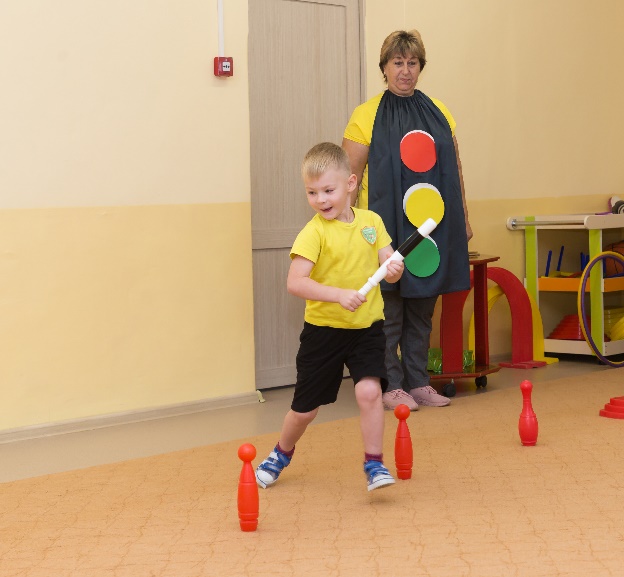 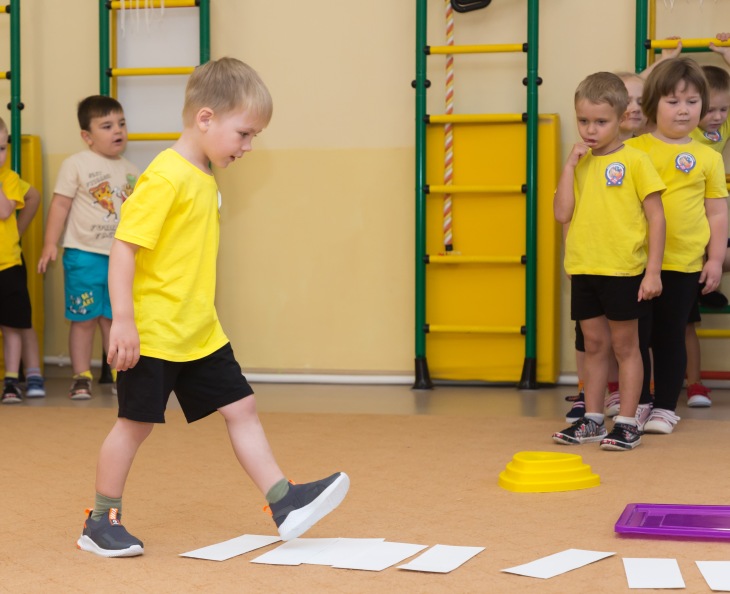 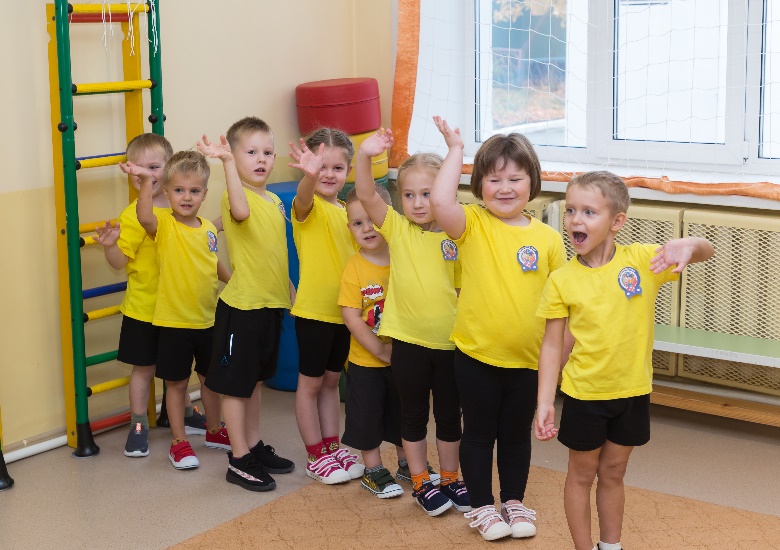 Реализация проекта
Развлечение в старшей группе
«Красный, желтый, зеленый.»
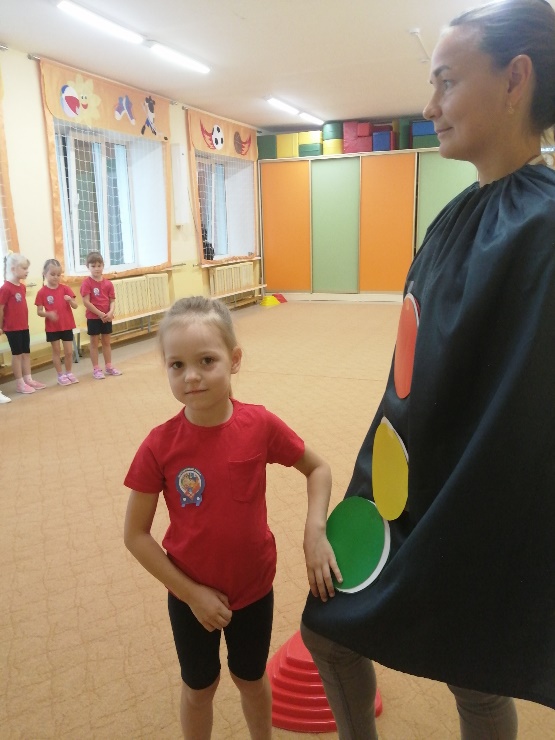 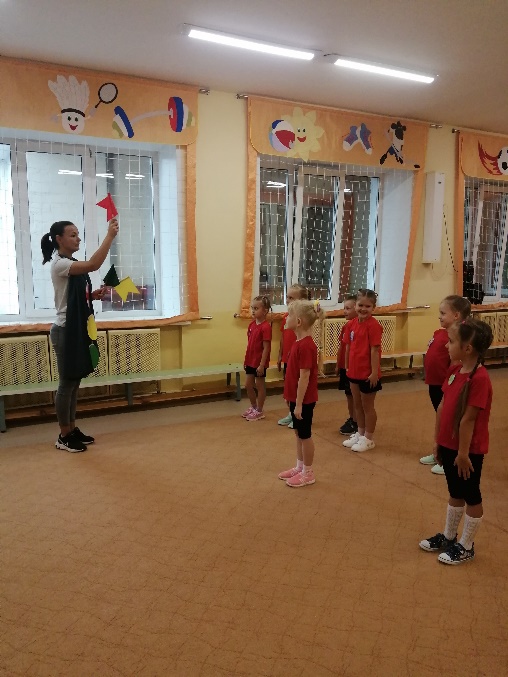 Реализация проекта
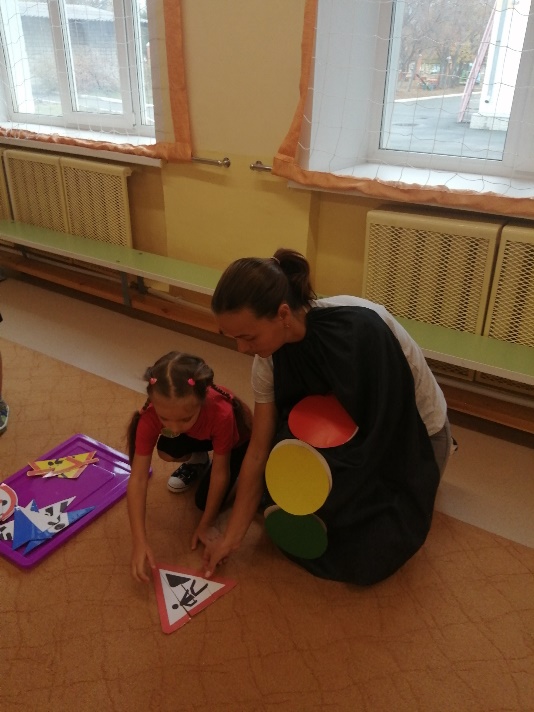 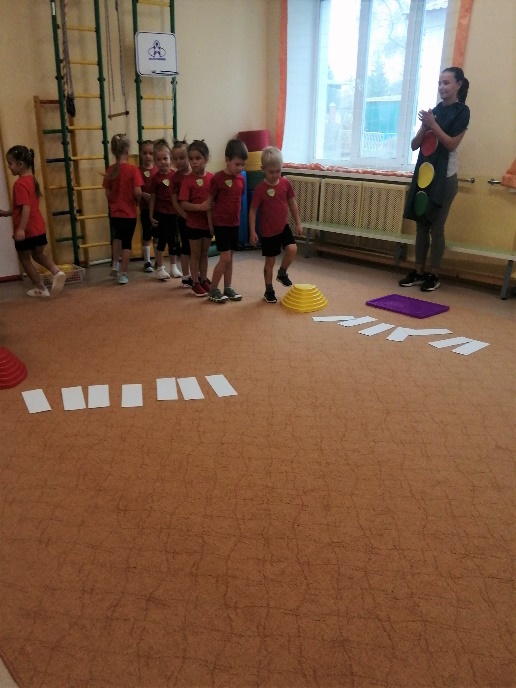 Реализация проекта
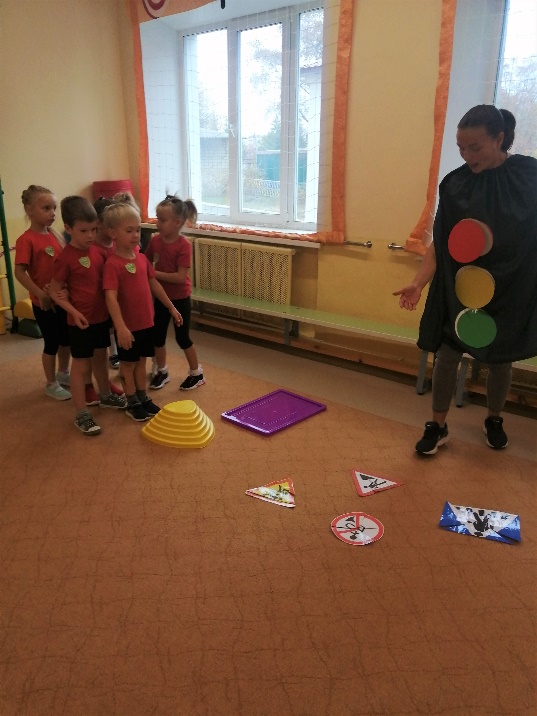 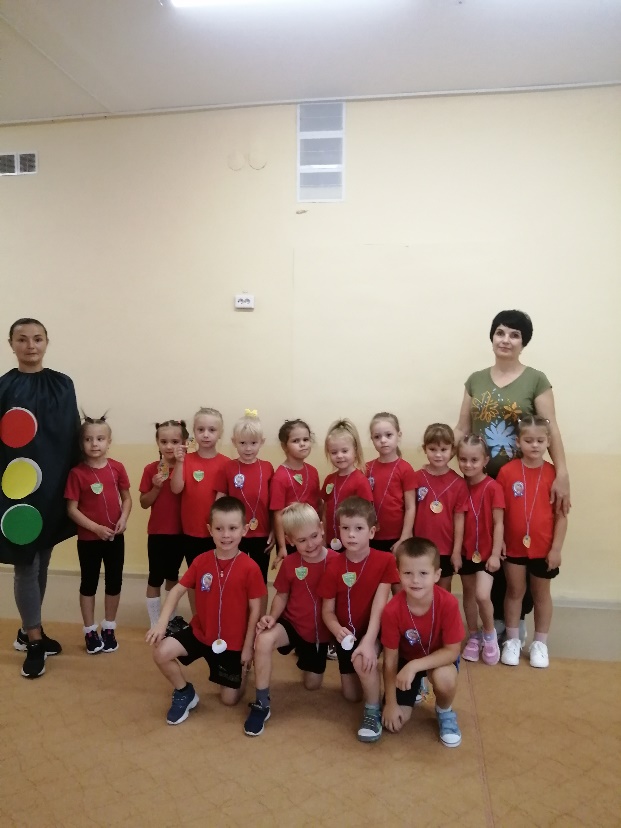 Реализация проекта
Развлечение в подготовительной 
к школе группе
«Дорожные старты»
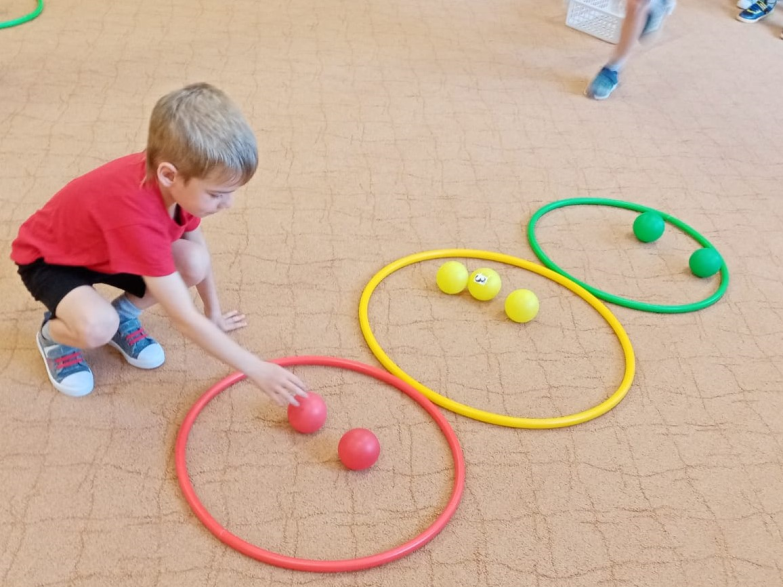 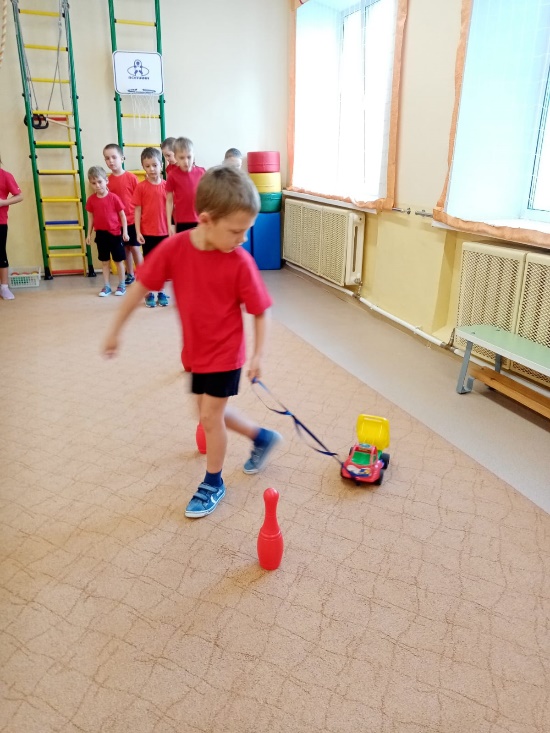 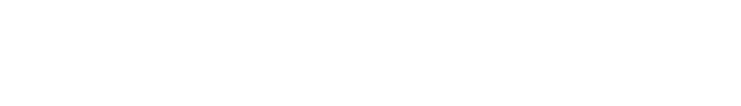 Реализация проекта
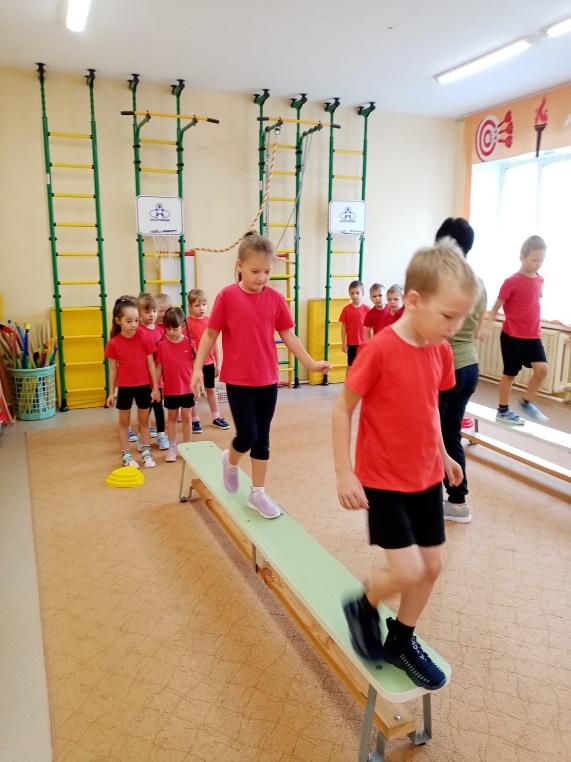 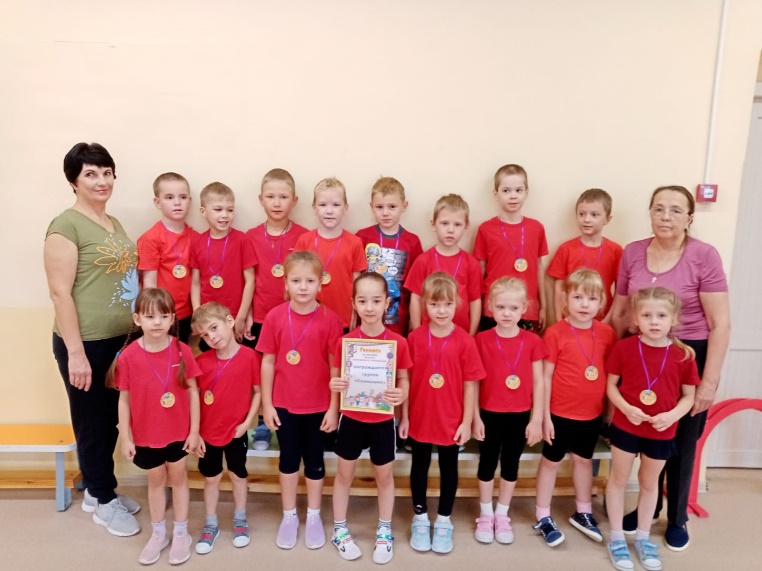